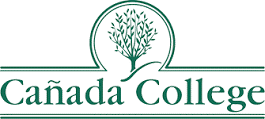 Science & Technology Division
Course Enrollments and Success by Modality

Prepared and presented by the Office of Planning, Research, and Institutional Effectiveness (PRIE)
February 2, 2024
Student Instructional Modality Preferences Survey:  Spring 2023
Presented to the Planning & Budgeting Council (PBC)
May 3, 2023
Office of Planning, Research & Institutional Effectiveness
Response Rates
3291 students were contacted
495 started the survey (15%)
354 completed the survey (10.8%)

The responding students were similar to the total list of students
Hispanic students were slightly less likely to respond, while White and Asian students were slightly more likely to respond
Female students were slightly more likely to respond than Male students
Full-time students were slightly more likely to respond than part-time students
Face to face is the preferred modality for the majority of subjects, followed by asynchronous online. Only in Digital media were preferences relatively even
Departmental Overview:Fall & Spring 2023 and Fall 2022
Departmental Overview:Fall 2023 ONLY
Division-wide Disproportionate Course Success by Population by Modality
Source:  PRIE Equity & Disproportionate Impact Dashboard, 2022-23
Division-wide Disproportionate Access by Population by Modality
Source:  PRIE Equity & Disproportionate Impact Dashboard, 2022-23
AstronomyFall & Spring 2023 and Fall 2022
BiologyFall & Spring 2023 and Fall 2022
ChemistryFall & Spring 2023 and Fall 2022
Computer Information Science (CIS)Fall & Spring 2023 and Fall 2022
EngineeringFall & Spring 2023 and Fall 2022
Environmental ScienceFall & Spring 2023 and Fall 2022
GeologyFall & Spring 2023 and Fall 2022
MathematicsFall & Spring 2023 and Fall 2022
OceanographyFall & Spring 2023 and Fall 2022
PhysicsFall & Spring 2023 and Fall 2022